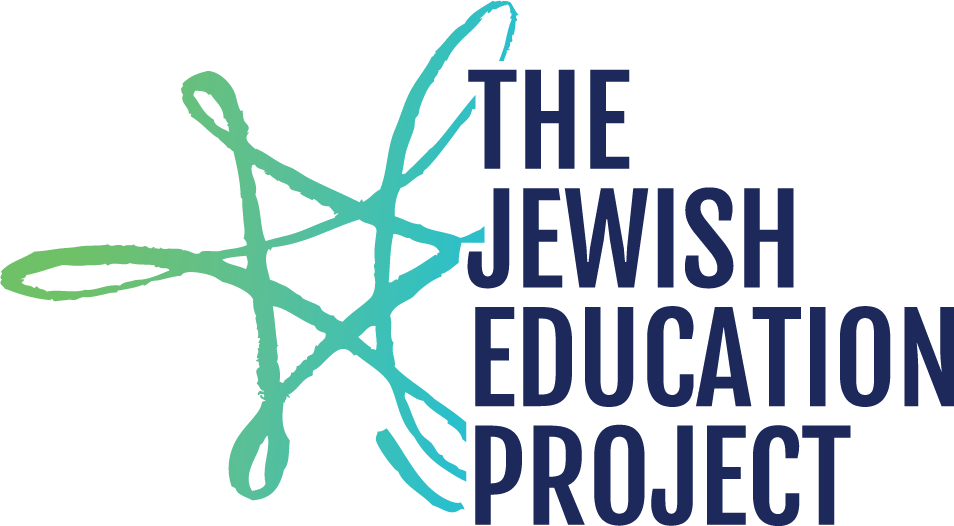 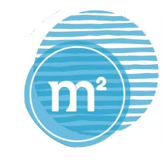 The Fallout from October 7th: From Crisis to OpportunityA Survey of Jewish Educators and Engagement Professionals
Ezra Kopelowitz Ph.D., Shlomi Ravid Ph.D., Iris Posklinsky Ph.D. Jonathan Golden Ph.D. and Jake Gillis M.A.The Center for Jewish Peoplehood Education & Research Success Technologies
In partnership with The Jewish Education Project and M2Commissioned by the Jim Joseph Foundation
1
Educators’ Response to October 7th
The Crisis: October 7th and the ensuing fallout is an event of historic magnitude. The fallout is occurring along multiple dimensions, including the ongoing war in Israel, the media coverage, the protests, the rise in antisemitism, a heightened awareness regarding Israel for both Jews and non-Jews, and more. 
The Response of Jewish Educators: The intensity of the fallout from October 7th appears in the challenges reported by the educators and Jewish engagement professionals to our survey. We ask: 
 How are Jewish educators and engagement professionals responding?  
 How do they understand their students’ and their own professional needs?  
 Do they need support, and if so, what support do they need?
From Crisis to Opportunity
2
A Survey of Educators and Engagement Professionals
The Surveys:
Wave 2: An online survey was fielded from June 6 to July 31, 2024. 1281 educators or engagement professionals responded.
Wave 1: This survey is the second of two surveys, the first one fielded one month following the October 7th invasion to which 1125 responded.
147 answered both Wave 1 and Wave 2. This report includes comparisons based on these responses.
Distribution: 
16 organizations* sent a survey to their educators and engagement professionals. 
The survey was also sent to the 599 individuals who responded to the first survey and left contact information, requesting to receive updates on the research, 147 (25%) of whom responded.
85% of respondents live in the United States. 
In-depth interviews conducted with 10 senior professionals in the field of Jewish education in August 2024. 
Focus Groups: Three online focus groups were conducted in September 2024 with senior Jewish educators.
From Crisis to Opportunity
3
Respondents represent a wide range of educational sectors, learners by age group and denominational affiliation.
With which populations of learners do you work most intensively? Select all that apply
From Crisis to Opportunity
4
Age and Professional Experience
Respondents span the full range of working aged adults with 40 to 49 years old being the median age.
Three quarters have worked 10 or more years in the field.
For how many years have you worked as a Jewish educator, in any way, either full-time or part-time?
How old are you?
From Crisis to Opportunity
5
Educators’ Assessment
1.  Critical Historical Moment:
98% of educators agree that we are in a critical historical moment for the Jewish people.
Consistent agreement between Wave 1 (79% very strongly agree) and Wave 2 (73% very strongly agree).
2.  Educators' Role:
94% of educators feel they have an important role in helping their learners grapple with this moment.
High consistency between Wave 1 (54% very strongly agree) and Wave 2 (47% very strongly agree).
3.  Confidence:
42% either very strongly or strongly agree “that I feel able to take on this important role” in responding to the post October 7th fallout. Confidence levels remain similar across both waves.
From Crisis to Opportunity
6
Increased Awareness of Being Jewish
1. Increased Participation  Adapting Practices
Participation: 51% of educators report increased participation in their programs, with 40% observing previously disengaged individuals showing up.
Practice: 57% of educators report adapting their professional practices in response to the increased or changed participation since October 7th.
2. Opportunity for Educators
Responding: Increased Jewish participation stems from a heightened awareness of being Jewish. The post-October 7th events are of such magnitude they demand attention and many respond. Many are seeking out the company of other Jews, asking questions and seeking answers about who they are as Jews in this world, sometimes for the first time.  
Opportunity: Heightened Jewish awareness and interest, even when stemming from trauma, are an opportunity for Jewish educators to nurture Jewish belonging and engagement.
From Crisis to Opportunity
7
"I feel that I am on a sinking ship alone with people floating along next to me just watching or ignoring me as I bail out the water, to no avail.  The anger that is filling me only increases when I hear people say they are being critical of politics, but they never use the politician's name and use the country and its people as the blame."
Emotional Impact on Educators and Learners
Educators' Emotional State
 Common feelings: Anxiety (64%), Despair (55%), Solidarity (50%).
 Positive emotions are less frequently reported: Confidence (12%) and Clarity (14%).
Learners' Emotional Response
 Top emotions educators report their learners experiencing: Confusion (60%), Identification with Israel (46%), and Anger (46%).
 Positive emotions like Curiosity (17%) and Hope (16%) are less frequently reported.
Implications
The fallout from October 7th has not only created a heightened awareness of being Jewish, but also poses significant emotional challenges for both educators and learners. There is a widespread need for emotional and professional support.
From Crisis to Opportunity
8
Three Educational Strategies
The analysis shows Jewish educators adopting three educational strategies
From Crisis to Opportunity
9
Solidarity Educators
“We continue to teach children about Israel in a positive light without dwelling on the war. We initially did age-appropriate discussions about what was going on. Then we proceeded to teach love of Israel as part of our curriculum. Truthfully, the kids don't talk much about the war. We are very focused on solidarity with Israel, bringing shinshinim to do programming, and singing hatikvah and am yisrael chai every school session."
Solidarity educators emphasize Jewish mutual support and supporting Israel. 
59% of the respondents
From Crisis to Opportunity
10
Critical Educators
“My greatest challenge has been dealing with my anger towards the Israeli government for its actions prior and since Oct 7. Secondarily, I am concerned with antisemitism in my local community. I taught my Bar Mitzvah students about the history of Israel in a forthright and open manner. My class explored the history and nature of antisemitism and our personal experiences. We watched and discussed the Israeli film: The Other Son. We watched and discussed the video Stand With Humans by Shahak Shapira.”
Critical educators may or may not consider themselves “pro-Israel.” Their common denominator is a strong emphasis on empathy towards Palestinian suffering and critique of Israeli government policies.
16% of respondents
From Crisis to Opportunity
11
Complexity Educators
“While I agree we should teach a love for Israel we should also help our students understand that it's okay to disagree. Mainly how important it is to have meaningful conversations and listen to others.”
Complexity educators anchor support for Israel by encouraging critical engagement and embracing diversity of opinions.
25% of respondents
From Crisis to Opportunity
12
From “Solidarity” or “Criticism” to “Integrative Jewish Education”
An exclusive focus on solidarity or criticism leaves educators unprepared for responding to intensely negative events. 
Complexity alone does not prioritize nurturing commitment to the good of the Jewish People and Israel.
From Crisis to Opportunity
13
From Crisis to Opportunity
14
Jewish Bonding
Bonding moments evoke constructive emotions that enable community and Peoplehood.  
Bonding moments are anchored in and inculcate that which Jews have in common with one another, including shared historical memories, knowledge, and experiences. 
They are moments in which we acquire knowledge and experience rooted in actions that are done together as a group, for example through learning together, participating in ceremonies involving singing or religious ritual, or other moments in which being Jewish is experienced together.
From Crisis to Opportunity
15
Using Complex Thinking for Jewish Bonding
Examples
Crisis Affording Opportunity
16
Bonding + Complexity = Resilient Community
Your Greatest Challenge: “Holding together a completely diverse group of community members in how they are in relationship with Israel.”
Your Response: “Leaning in, not shying away. Holding a lot of pastoral conversations when it comes to Israel. Understanding that people are passionate, and it's because they care.”
Example of Educational Activity: “Reading as a community 'Can We Talk About Israel?' by Daniel Sokatch."
From Crisis to Opportunity
17
Discussing Values & Mission to Navigate Divides
Your Greatest Challenge: "The divide in the Jewish community - particularly felt with staff and alum. The rise of antisemitism that our alum face in high school and college.” 
Your Response: “Clarifying our values/missions within the school - facilitating discussion with alum - trying to be a listening ear for struggling faculty while staying within professional boundaries. Equipping students to take on antisemitism/anti-Zionism upon graduation by educating them and role playing.”
Example of Educational Activity: “Middle School Israel class - meets once a week in 7th and 8th, and once a week for a semester in 5th/6th.  Gives students a safe place to process difficult conversations about Israel and gain skills for thinking critically."
From Crisis to Opportunity
18
Enabling Criticism, While Holding Group Cohesion
Your Greatest Challenge: “How can I continue to be a Zionist in the diaspora when the government of Israel is doing terrible things IN MY NAME. I feel powerless and angry. How has the meaning of Zionism changed? How can I help people separate Judaism as a religion and Israel as a political entity.”
Your Response: “Remain open minded. Trust the citizens of Israel to step up and get rid of the Netanyahu government and forced expansionism. Facilitate conversations in which people feel safe to express their opinions without fear of rejection from other Jews.”
Example of an Educational Activity: “On Shabbat mornings, I lead a minyan for 3rd - 6th grade.  There is time each week to share the current news, ask for responses to the matzav [situation], and answer student questions about the situation. We also talk about WHERE people get their news and how to decide if the news source is trustworthy.”
From Crisis to Opportunity
19
Integrative Education for Understanding and Hope
"We discussed a Hillel teaching in our first open sanctuary after 10/7. We reminded ourselves of where we were as Americans on the evening of 9/11, and then looked at the text. It was much easier now for most to prioritize, as we did in 2001, the need to be for ourselves, yet not completely having to question who we are by not abandoning completely our concern for others. The greatest discussion focused on our realization that both of these events moved our understanding from an imperative for timely action to a rueful prayer that when the time became right again, we could recalibrate back towards the ideal of these words.“
From Crisis to Opportunity
20
The Challenge: Just a minority of Jewish educators prioritize both Jewish bonding and complex thinking educational goals
A Minority Chose Both Jewish Bonding and Complex Thinking Goals
21
Recommendations: Encourage and Enable Education about    Israel through Integrative Jewish Education
Communal support for education about Israel through integrative methods with a focus on four key areas. 
These areas contribute to Jewish educators’ motivation and confidence for engaging their learners through integrative education, when responding to crisis or challenge concern Israel, antisemitism and beyond.  
Adapted from: Fraiman, K. E. (2024). Barriers to Entry: Exploring Educator Reticence for Engaging with the Israel-Palestinian Conflict. In S. Zakai & M. Reingold (Eds.), In Teaching Israel: Studies of Pedagogy from the Field (pp. 229-256). Brandeis University Press. p. 230.
From Crisis to Opportunity
22
In Conclusion: From Crisis to Opportunity
The verse from Devarim, often referred to as the concept of "Not in Heaven," feels especially relevant today.
This verse reminds us that, no matter how overwhelming or complex the challenges may be, the answers are within our reach.  As educators, we have the power to help our learners not just understand, but to act, to feel, and to reflect deeply.  We can foster connections, nurture belonging, and equip our learners with the tools to engage thoughtfully with Israel and Jewish Peoplehood.
"כִּי קָרוֹב אֵלֶיךָ הַדָּבָר מְאֹד בְּפִיךָ וּבִלְבָבְךָ לַעֲשֹׂתוֹ"
“Because the matter is very close to you, in your mouth and in your heart to do it.”
Deuteronomy 30:14
From Crisis to Opportunity
23